Estudando para o Enem de forma invertida
Nome: Lucas Siqueira

prof.: Lucas Xavier

Turma: 1º M06  

cinemática: Tempo de reação 

Enem: 2011. questão 81
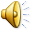 Tema
Tempo de reação: Nos pode facilmente entender a rapidez de um movimento, perceber que a aceleração da gravidade é grande e comparar dados. A atividade permite diversas discussões sobre cinemática escalar e vetorial, como o tempo de reação de um motorista, uso de fórmulas matemáticas para a análise de um movimento, gravidade, análise de gráficos e tabelas, e ainda como introdução ao estudo do movimento, envolvendo as grandezas: espaço, tempo, velocidade e aceleração.
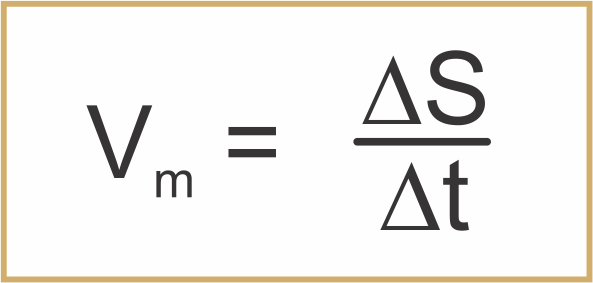 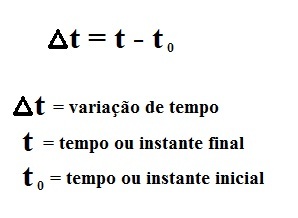 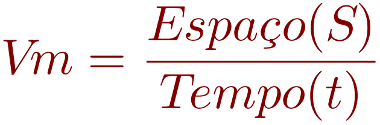 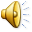 Enem questão 81
Questão 81 - Para medir o tempo de reação de uma pessoa, pode-se realizar a seguinte experiência:
1-Mantenha uma régua (com cerca de 30 cm) suspensa verticalmente, segurando-a pela extremidade superior, de modo que o zero da régua esteja situado na extremidade inferior.
2-A pessoa deve colocar os dedos de sua mão, em forma de pinça, próximos do zero da régua, sem tocá-la.
3-Sem aviso prévio, a pessoa que estiver segurando a régua deve soltá-la. A outra pessoa deve procurar segurá-la o mais rapidamente possível e observar a posição onde conseguiu segurar a régua, isto é, a distância que ela percorre durante a queda.
O quadro seguinte mostra a posição em que três pessoas conseguiram segurar a régua e os respectivos tempos de reação.
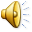 tabela
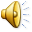 perguntas
A distância percorrida pela régua aumenta mais rapidamente que o tempo de reação porque a
a) energia mecânica da régua aumenta, o que a faz cair mais rápido.
b) resistência do ar aumenta, o que faz a régua cair com menor velocidade.
c) aceleração de queda da régua varia, o que provoca um movimento acelerado.
d) força peso da régua tem valor constante, o que gera um movimento acelerado.
e) velocidade da régua é constante, o que provoca uma passagem linear de tempo.
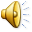 resolução
Desprezando-se o efeito do ar, a força resultante na régua será o seu peso, que é constante. O movimento de queda da régua terá aceleração constante. 





Δs (distância percorrida) é proporcional ao quadrado do tempo de queda t e por isso Δs aumenta mais rapidamente do que o tempo t (a velocidade da régua está aumentando durante a queda). A melhor opção é a (d) que cita o movimento acelerado com aceleração constante.
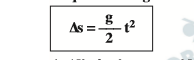 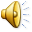